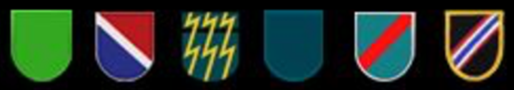 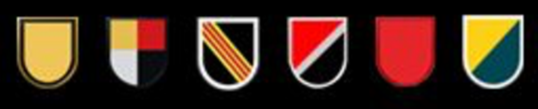 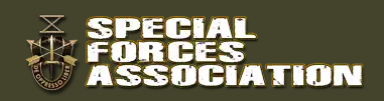 National Board of Officers & Chapter Leadership Meeting3rd Quarter - 2024
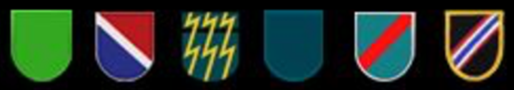 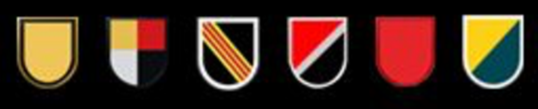 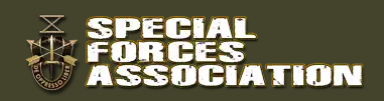 VOTE #1a – Convention Committee
Yes / No -  Establishment of National Committee to oversee and lead conventions

VOTE #1b – Proposed Convention cycle (select one or the other)
Rotation thru the Flagpoles
2027 – Fort Liberty, NC (FLNC)
2028 – Joint Base Lewis-McCord, WA (JBLM)
2029 – Fort Campbell, KY (FCKY)
2030 – Fort Carson, CO (FCCO)
2031 – Elgin Air Force Base, FL (EAFB)
2032 – FLNC
2033 – JBLM
2034 – FCKY
2035 – FCCO
2036 – EAFB 
2037 - FLNC
Central Location focus
2027 – FLNC (75th anniversary)
2028-2031 – vic Kansas City, MO
2032 – JBLM (80th)
2033 – 2036 – Kansas City, MO
2037 – FCKY (85th)
2038 – 2041 – Kansas City, MO
2042 – FCCO (90th)
2043 – 2046 – Kansas City, MO
2047 – DAFB (95%)
2048 - 2051 – Kansas City, MO
2052 – FLNC – (100th)
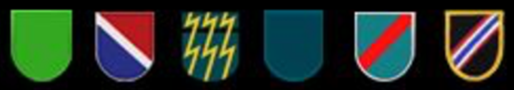 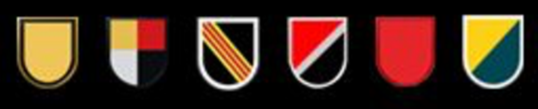 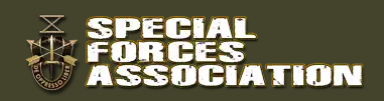 VOTE #2 – Associate Members

- Background: Associate members lost the right to vote in National elections in April 2022.  Under the new President construct of Chapter President’s gaining Chapter majority and presenting a vote, this voice is returned to all members of a Chapter.
- Problem #1: The current Constitution restricts Associate Members from being elected as a Chapter officer (see Article IV, Section III, Para C).  A quick scan of an incomplete list of Membership Numbers on the Chapter Leadership roster identifies 3 x Presidents, 6 x VPs, 7 x Secretaries, and 9 x Treasurers with Associate Member numbers.
- Problem #2: These 25(+) individuals already identified above are unable to cast votes for their Chapter under the current constraint of no associate member votes in National elections.
VOTE #2 (Yes or No) (changes two current Constitution restrictions)
- Return the right to vote in National elections to Associate Members
and
- Allow Associate Members to be Chapter Officers and represent their Chapter
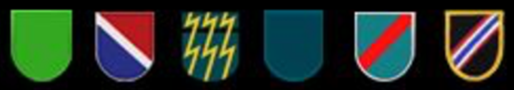 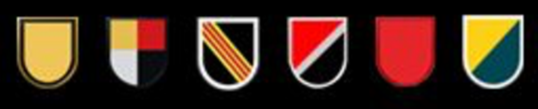 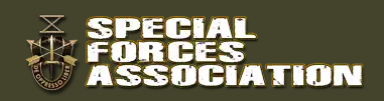 VOTE #3 – Add additional voting member to NBO

- Background: The current NBO is made up of seven members with six having voting rights: President, VP, Treasurer, Secretary, Director of Communications, Special Projects Officer. The Executive Director is not a voting member.  
- Problem: Six voters provides opportunity for a 3:3 stalemate at the NBO level.  
- Proposed Solution: Add a 7th voter on the NBO to allow the President to be a tie-breaker while not requiring him as an initial voter.

Vote #3 (select one or the other)
Amend the current Constitution to allow the Executive Director the right to vote
Or 
Amend the current Constitution to add an Adjutant (with focus on new memberships, dues, recruitment, etc) to become a 7th voter